2015-16
NHL STAR ROOKIES
BOX SET
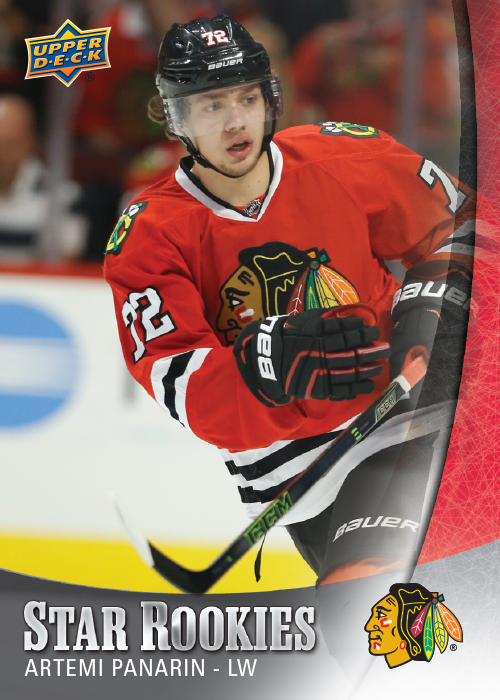 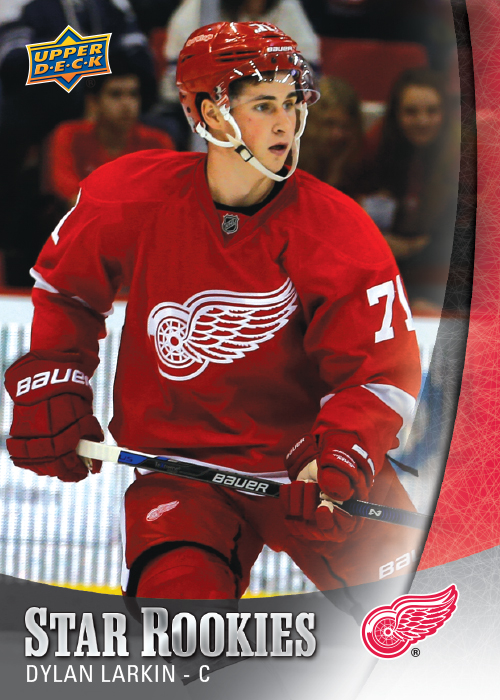 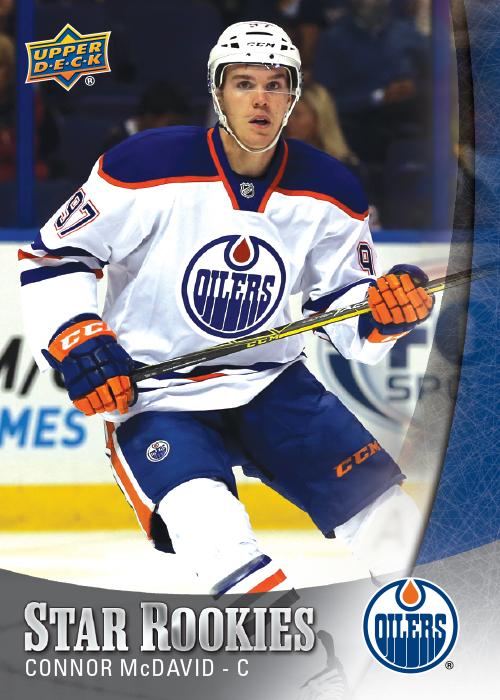 PRODUCT HIGHLIGHTS

A Collection Of This Year’s Top Rookies!

Every Box Will Contain 25 Different Skaters!

Look For Autograph Parallels Of The Base Set!
- Approximate odds one per case -
Artemi Panarin
Dylan Larkin
Connor McDavid
CONTENT SUBJECT TO CHANGE
NHL STAR ROOKIES
BASE SET
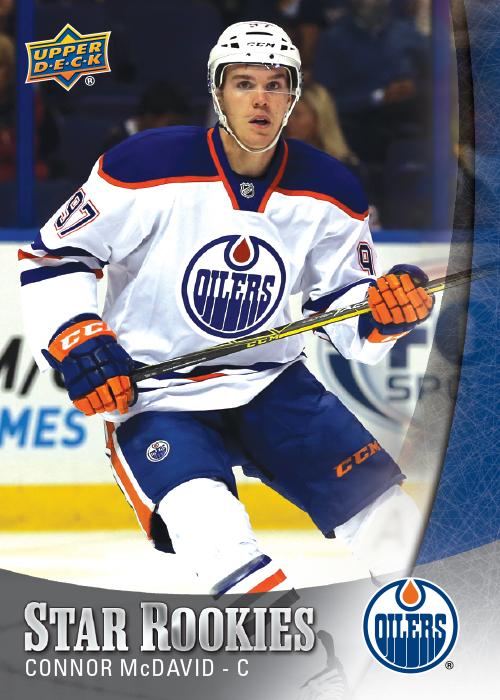 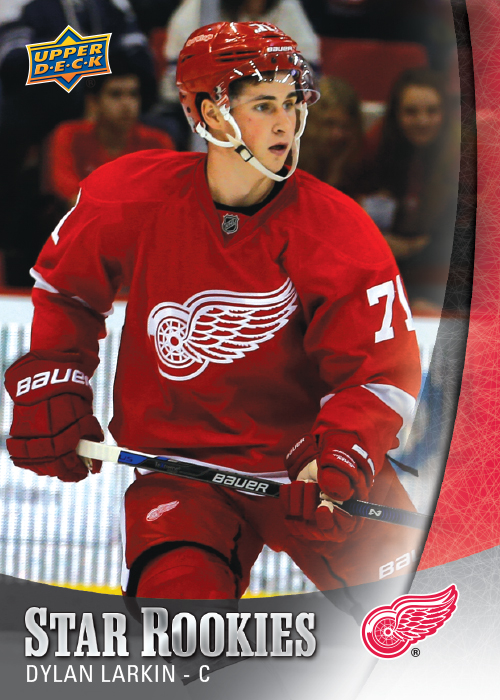 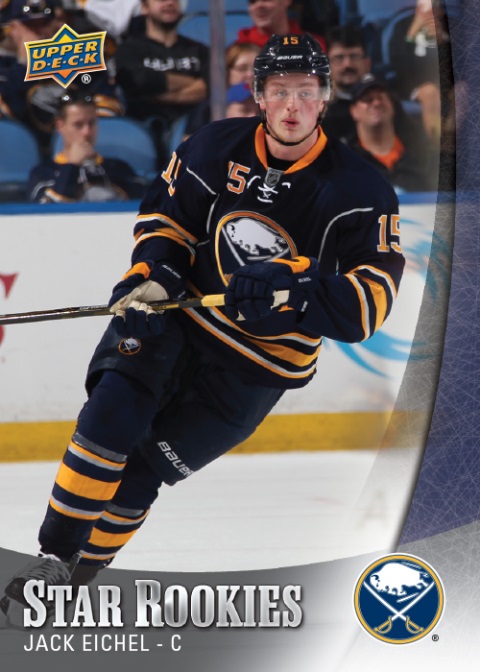 CONFIGURATION
25 Cards Per Box
20 Boxes Per Case
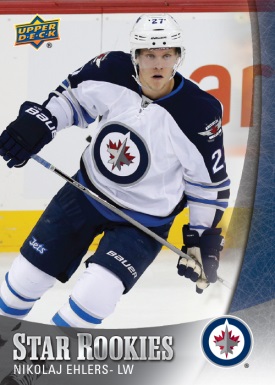 CONTENT SUBJECT TO CHANGE
NHL STAR ROOKIES
BASE SET AUTO PARALLEL
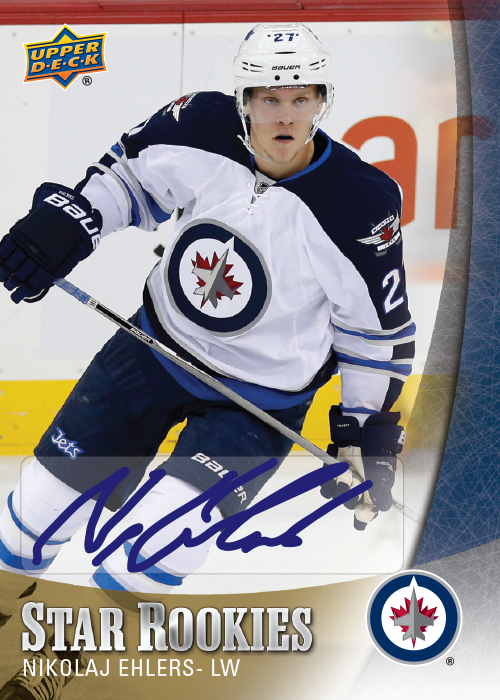 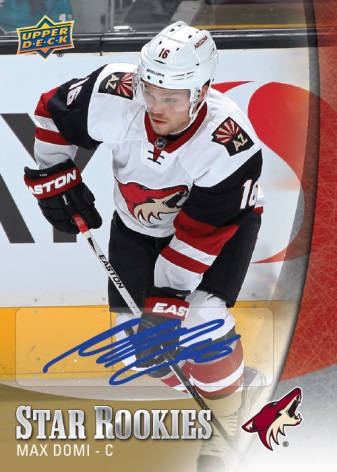 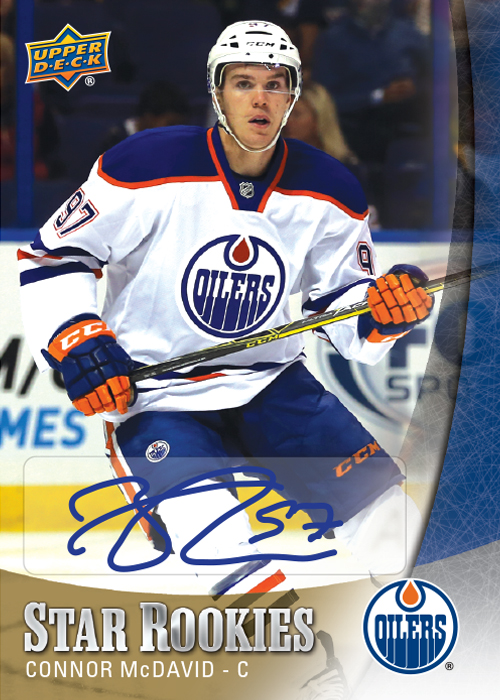 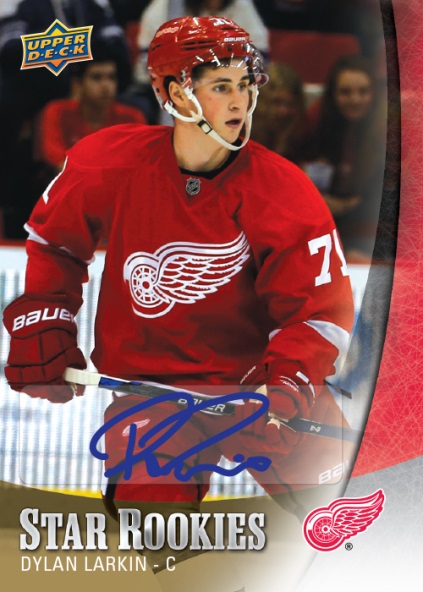 Chance to Collect a Top Rookie Autograph!
CONTENT SUBJECT TO CHANGE